Metodologi Assessment GCG
PERTEMUAN #8
Sumber dari:
Workshop Metodologi Self-Assessment Penerapan GCG
Forum Komuniksasi Satuan Pengawasan Intern
FEB 909 


TATA KELOLA PERUSAHAAN
FAKULTAS EKONOMI DAN BISNIS           UNIVERSITAS ESA UNGGUL
KEMAMPUAN AKHIR YANG DIHARAPKAN
Diharapkan setelah menyelesaikan  materi ini, mahasiswa mampu mengetahui dan memahami Metodologi Assesment GCG
Scorecard Penilaian
Aspek
Indikator
Parameter
Faktor Uji
Bobot Parameter
Scorecard Penilaian
Parameter
Faktor Uji
Sub Faktor Uji
Bobot Parameter
Dimensi Penilaian
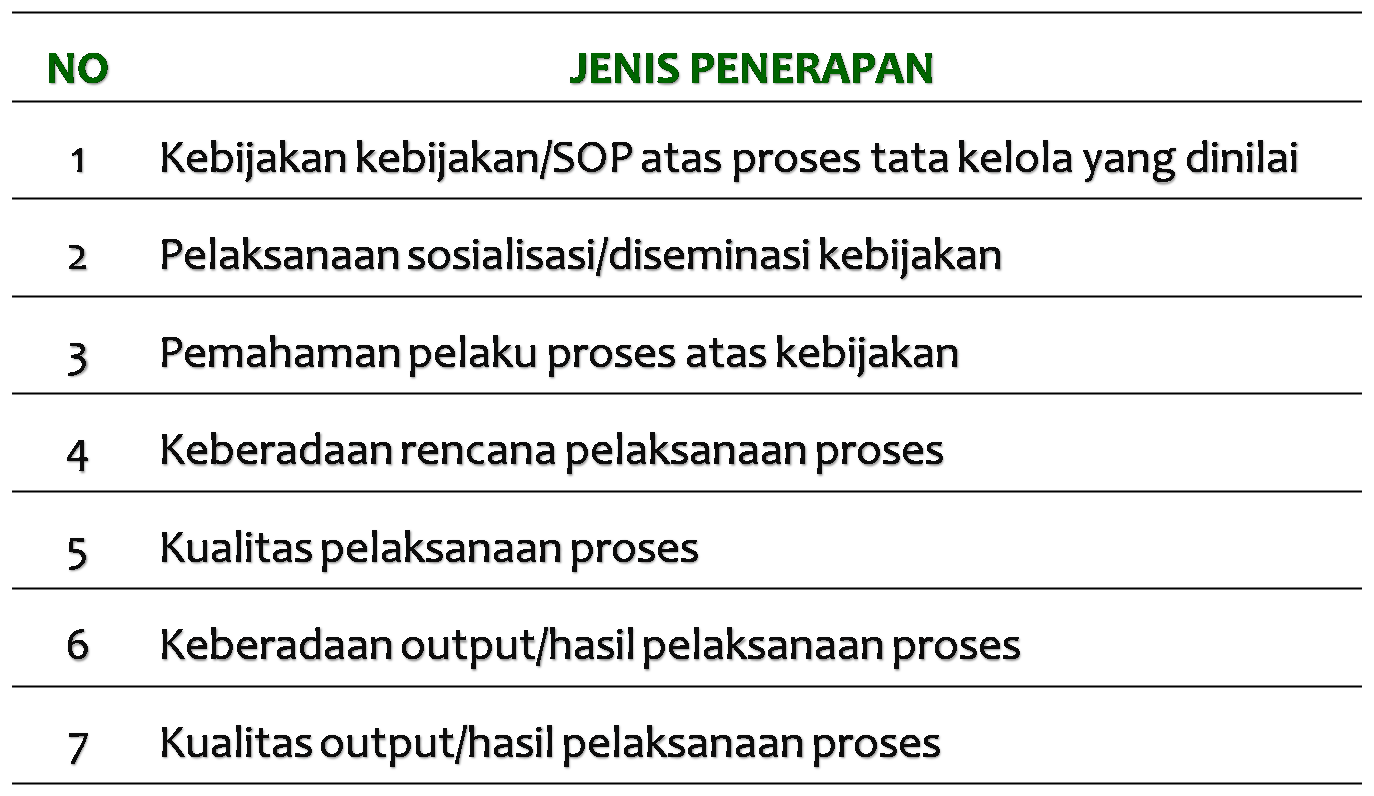 Panduan Penilaian
Tahapan Penilaian
SKOR GCG
ASPEK
INDIKATOR
PARAMETER
Nilai pemenuhan setiap sub faktor uji (jika ada):
Ordinal: 0 – 1 atau 0 – 0,5 – 1; atau
Nominal: sesuai persentase pemenuhan.
Hitung rata-rata pemenuhan sub faktor uji dengan bobot seimbang
FAKTOR UJI
SUB  FAKTOR UJI
Tahapan Penilaian
Tetapkan nilai pemenuhan faktor uji; 
Untuk FU yang memiliki sub faktor uji, maka nilai faktor uji adalah rata-rata tertimbang nilai sub faktor uji;
Dapatkan skor faktor uji dengan memilih tingkat pemenuhan sebagai berikut:
SKOR GCG
ASPEK
INDIKATOR
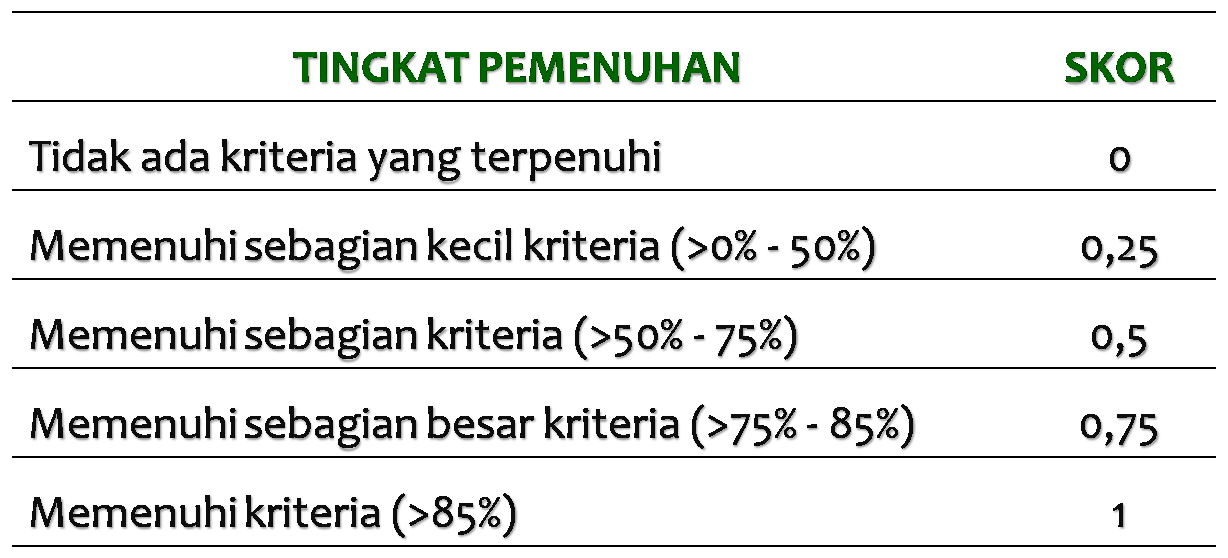 PARAMETER
FAKTOR UJI
SUB  FAKTOR UJI
Tahapan Penilaian
SKOR GCG
ASPEK
INDIKATOR
Tetapkan nilai pemenuhan parameter, yakni rata-rata tertimbang nilai seluruh faktor uji untuk satu parameter;
Kalikan nilai pemenuhan parameter dengan bobot parameter untuk memperoleh skor parameter.
PARAMETER
FAKTOR UJI
SUB  FAKTOR UJI
Tahapan Penilaian
SKOR GCG
ASPEK
Jumlahkan total nilai parameter untuk satu indikator sebagai nilai indikator;
INDIKATOR
PARAMETER
FAKTOR UJI
SUB  FAKTOR UJI
Tahapan Penilaian
SKOR GCG
Jumlahkan total nilai indikator untuk satu aspek sebagai nilai aspek;
ASPEK
INDIKATOR
PARAMETER
FAKTOR UJI
SUB  FAKTOR UJI
Tahapan Penilaian
Jumlahkan total nilai aspek sebagai hasil penilaian penerapan GCG;
Pilih kategori yang sesuai dengan nilai hasil penilaian penerapan GCG.
SKOR GCG
ASPEK
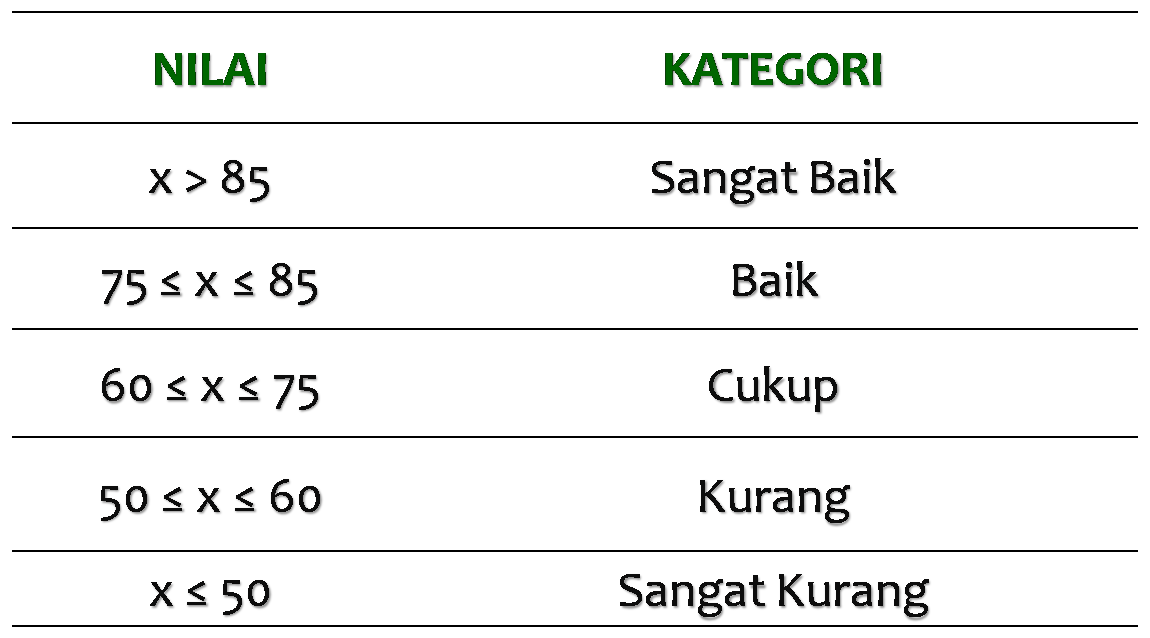 INDIKATOR
PARAMETER
FAKTOR UJI
SUB  FAKTOR UJI
Meskipun assessment hampir serupa dengan audit, namun pembuktian dalam assessment tidak ‘sekaku’ audit (ada persepsi dan pendapat subyektif responden);
Pada banyak faktor uji, assessor diharapkan mampu melakukan penilaian atas esensi/substansi yang terjadi, bukan sekadar melakukan penilaian yang bersifat formal/administratif;
Pengertian kebijakan, dapat berupa buku pedoman, surat keputusan, surat edaran, keputusan rapat Direksi/Dewan Komisaris/RUPS;
Kebijakan dapat bersifat komprehensif dalam satu pedoman maupun bersifat parsial dalam beberapa keputusan/edaran;
Draft kebijakan tidak dapat dianggap sebagai kebijakan yang berlaku;
Panduan Penilaian
Pengaruh waktu pada penilaian:
Praktik governance bersifat insidentil dan tidak terjadi pada tahun assessment  not applicable (N/A);
Praktik governance bersifat periodik satu kali dalam beberapa tahun  lihat praktik terakhir;
Praktik yang tidak didukung kebijakan pelaksanaannya (sekurangnya instruksi untuk pelaksanaannya) tidak mendapat nilai;
Pengertian sosialisasi dapat berupa pemaparan klasikal, penyampaian bahan/buku/panduan secara fisik, penyampaian materi melalui media intern perusahaan;
Penilaian atas parameter dan faktor uji yang bersifat persepsi, dilakukan dengan metode wawancara/kuesioner dengan responden yang independen dan relevan dengan praktik yang dinilai;
Panduan Penilaian
Penilaian atas parameter yang meminta assessor melakukan penilaian atas praktik tertentu dilakukan dengan mengandalkan data sekunder: hasil audit internal/eksternal, hasil survey, kajian/reviu internal organisasi;
N/A diberikan kepada variabel penilaian yang tidak relevan dengan perusahaan yang dinilai, bukan semata-mata karena tidak ada praktik dimaksud;
N/A diberi nilai 1.
Panduan Penilaian
Latihan Assessment
Format kertas kerja latihan menggunakan Ms Excel;
Petunjuk penggunaan:
Assessor mencocokkan pernyataan pada faktor uji/sub faktor uji dengan pemenuhan di perusahaan;
Assessor memilih nilai pemenuhan yang sesuai;
Assessor mengisikan nilai pemenuhan yang sesuai pada kolom yang diberi warna hijau muda;
Scorecard akan secara otomatis mengkalkulasi nilai pemenuhan parameter sampai dengan skor GCG secara keseluruhan.
Panduan Penilaian
Panduan Penilaian
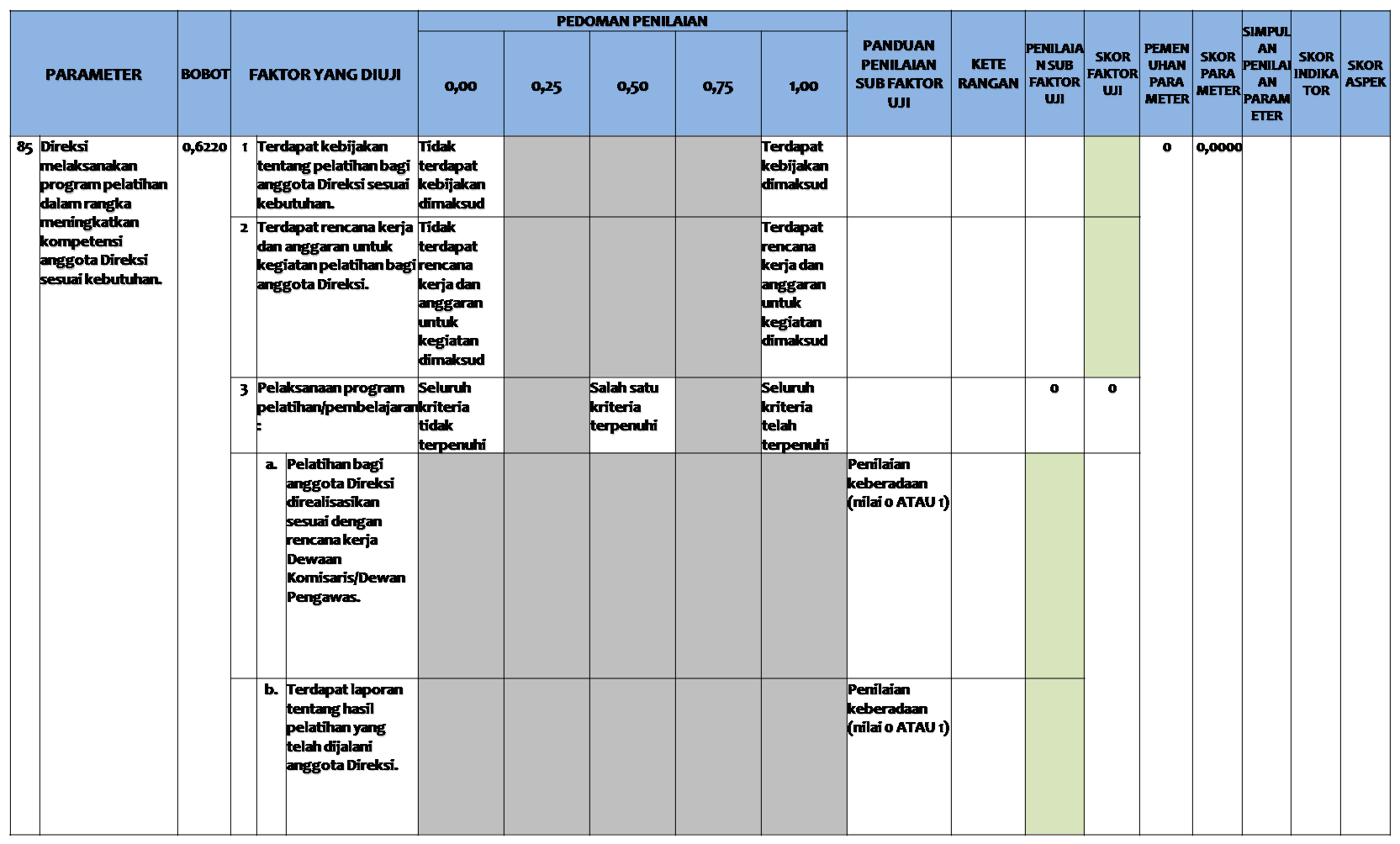 SKOR
Salah Satu Contoh Pengukuran GCG yang dijadikan Indeks GCG
Corporate Governance Perception Index (CGPI)
CGPI adalah program riset dan pemeringkatan penerapan GCG pada perusahaan-perusahaan di Indonesia. Program ini diselenggarakan oleh The Indonesian Institute for Corporate Governance (IICG) bekerjasama dengan Majalah SWA.

CGPI diikuti oleh Perusahaan Publik (Emiten), BUMN, BUMS, BUMD, Perseroan Terbatas, Lembaga Keuangan Bank dan Non-Bank, dan Lembaga Keuangan Syariah.
Tujuan CGPI
CGPI dirancang untuk memicu perusahaan dalam meningkatkan kualitas penerapan konsep CG melalui perbaikan yang berkesinambungan dengan melaksanakan evaluasi dan melakukan studi banding.
Manfaat CGPI
Penataan organisasi perusahaan yang belum sesuai dan belum mendukung terwujudnya GCG
Peningkatan kesadaran & komitmen internal perusahaan & stakeholder thdp penerapan GCG
Kepercayaan investor dan publik meningkat
Pemetaan dan masalah-masalah strategis dalam praktik GCG
Alternatif perbaikan dan indikator atau standar mutu pencapaian kualitas CG
Tahap Penilaian GCG
Self-Assessment 
Pengumpulan dokumen perusahaan
Penyusunan makalah dan presentasi
Observasi perusahaan
Cakupan Penilaian CGPI
Komitmen
Transparansi
Akuntabilitas
Responsibilitas
Independensi
Kompetensi
Keadilan
Kepemimpinan
Kemampuan bekerjasama
Visi, Misi, dan Tata Nilai
Strategi dan Kebijakan
Etika Bisnis
Budaya Resiko
Mengukur CGPI
Penilaian CGPI
Berdasarkan kategorisasi pemeringkatan:
Perusahaan Sangat TerpercayaMenurut CGPI
SEKIANDANTERIMA KASIH